De Anza College
A brief history of the smoking policy and process
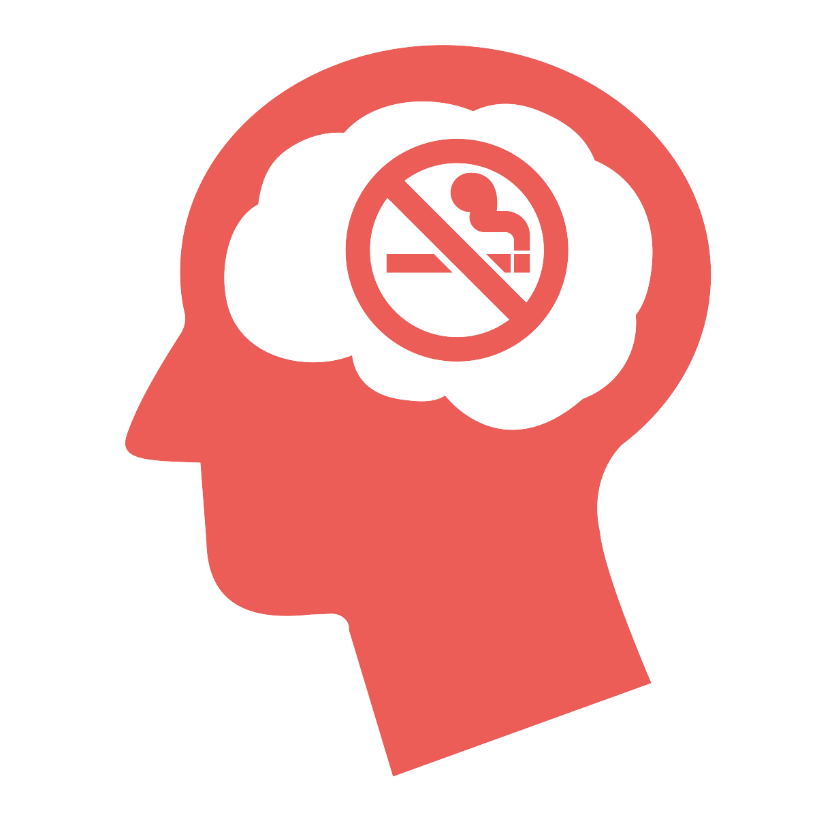 No Smoking policy 2005	began…
FHDA district passed a non smoking policy in June 2005. 
The Plan:
Phase 1: enforcement through education was implemented
Maps, buttons, mini quit kits, enforce-mints and compli-mints were used. Surveys of students & employees smoke exposure & use done.
Phase 2: smoking moved to designated parking lots, later adjusted to designated smoking areas.
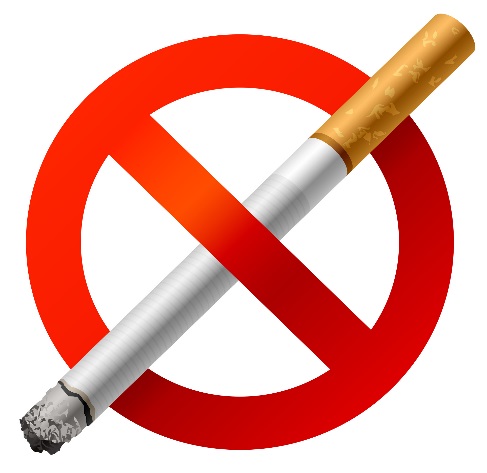 Gov Jerry Brown signed AB795
Oct 8, 2011, all community colleges, CSUs and UCs impose fines for violating policy. Through extensive work by Naomi Kitajima and the smoking policy committee, current FHDA Board Policy 3217 came to be.
Smoking defined – “engaging in an act that generates smoke:”
A lighted pipe
a lighted hookah pipe
an electronic cigarette of any kind
a lighted cigar
a lighted cigarette of any kind
2007 Tobacco Cessation for students started & the program continues…
Initially Breathe California grant funded advertising, signage and free Nicotine Replacement supplies
Student Health Services continues Tobacco Cessation program
Policies in place
Fines defined/enforced 
Resources for support available
Stronger recommendations Dec 2012 White paper from ACHA supports Surgeon General.
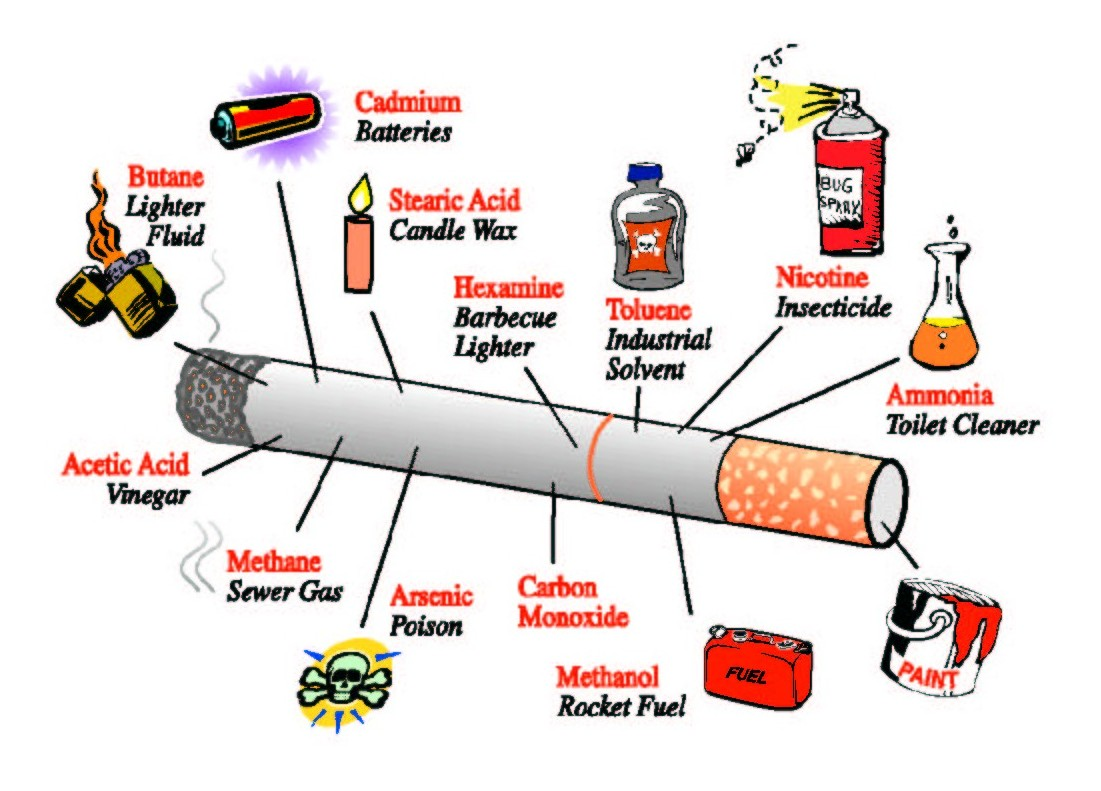 Tobacco use in any form, active and/or passive, is a significant health hazard. 
Classified a Class-A carcinogen 
most dangerous class of carcinogens
there is no safe level of exposure to environmental tobacco smoke
a toxic air contaminate
Colleges are encouraged to adopt a NO TOBACCO USE policy
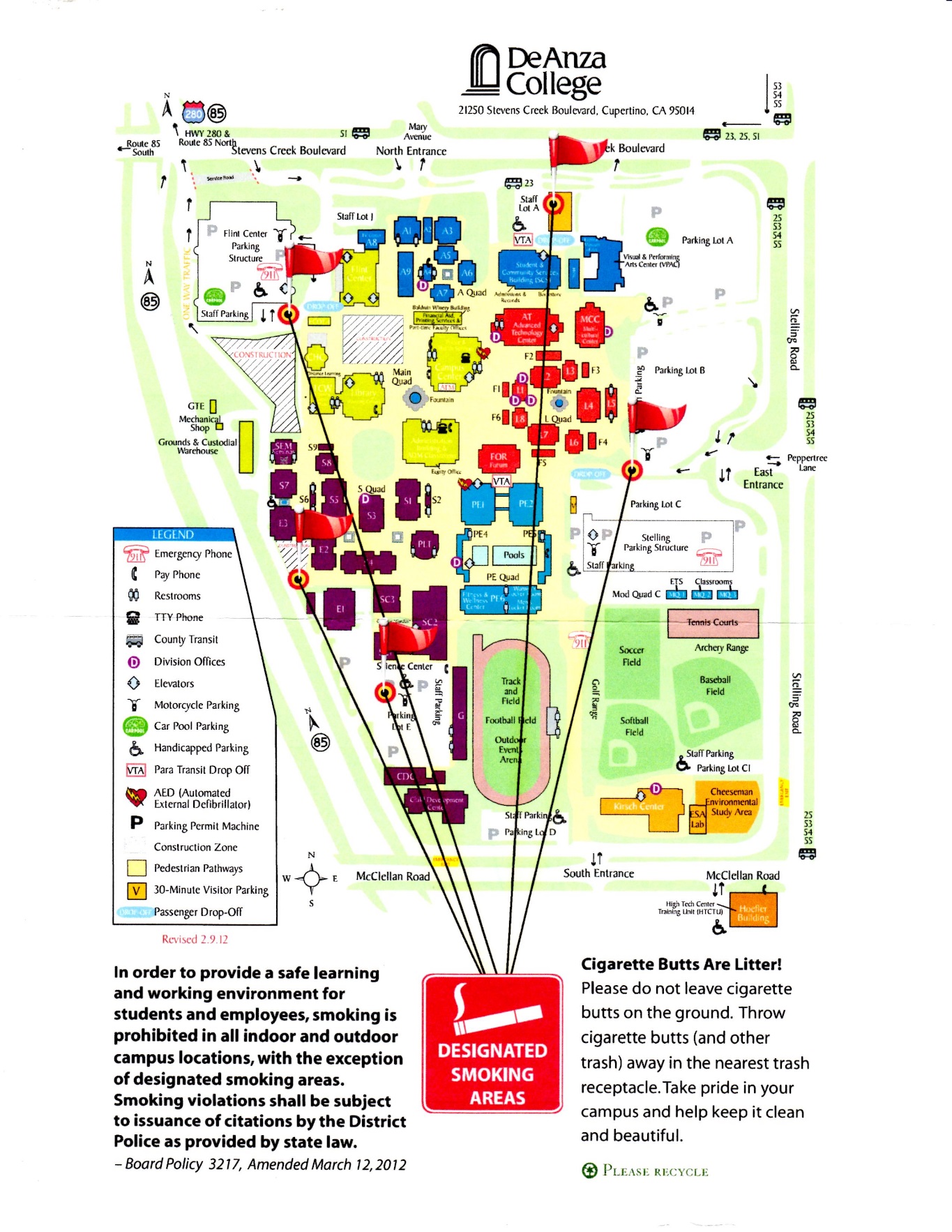 The smoking areas changed from… 
parking lots 
to 
-designated areas 
Avoiding the gauntlet of smoke
2016 USC & CSU totally smoke free
Governor did not mandate community colleges smoke free…
FHDA got a “C” on their report card (2018)
Tobacco-Free Policy Report card from California Youth Advocacy Network (CYAN)
Official district policy is a "designated areas" policy (ordinarily gets a "D" grade), but we restrict designated areas to parking lots which boosted grade to C.
To receive an "A+" district would need to adopt a 100% smoke and tobacco-free policy, including e-cigarettes.
40 California Community Colleges have implemented smoke-free campus policies.
FHDA needs to proactively protect our students and employees from the dangers of all smoke (tobacco & vaping)
CCC Board of Governors adopts 100% Smoke and Tobacco-Free Resolution for California Community Colleges (May 2018)
CCC Chancellor Oakley urges all 72 California Community College districts to adopt and implement 100% smoke and tobacco-free policies’ to provide tobacco cessation services and referrals on campus and to access CYAN resources and support (July 26, 2018)
Getting compliant -
We already have:
smoking policy, 
smoking cessation services 
use CYAN resources 
Next step - updating the current FHDA Board approved smoking policy, removing the designated smoking areas, and publicizing the policy change.
New FHDA Policy – needs group approval
Provisions
1.0 Each college will identify designated smoking areas be 100% tobacco and smoke free. It will ensure that clear and consistent signage are displayed at all entrances to the campus, as well as other conspicuous locations, to notify the public that smoking is permitted only in the officially designated areas and is otherwise prohibited on the campus grounds or in campus buildings.
Progress – for our health!